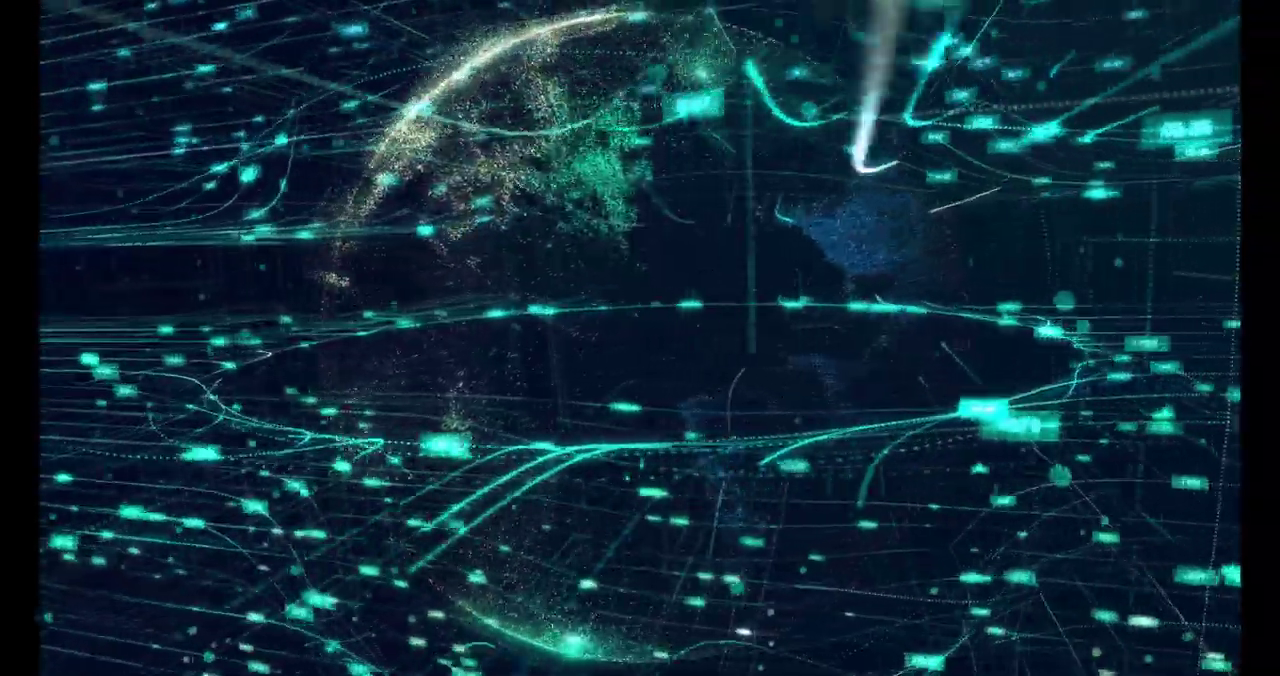 স্বাগতম
শিক্ষক পরিচিতি
স্বপন কুমার দাশ
প্রভাষক - আইসিটি
আইডি নং-১৯ 
কালির বাজার কলেজ 
ফরিদগঞ্জ, চাঁদপুর। 
মোবাইলঃ ০১711-973978
       swapankumardas481@gmail.com
      ফেসবুক আইডি – swapan kumar das
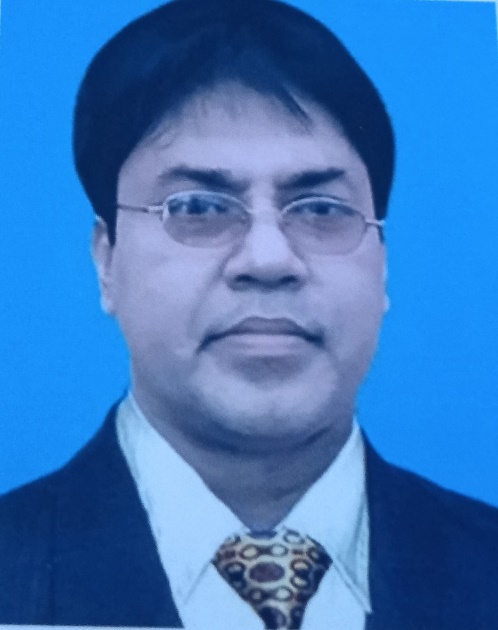 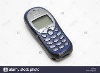 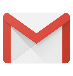 স্বপন কুমার দাশ
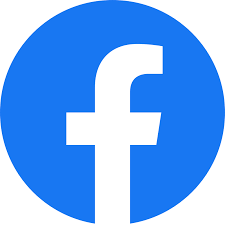 পাঠ পরিচিতি
শ্রেণিঃ একাদশ 
বিষয়ঃ তথ্য ও যোগাযোগ প্রযুক্তি  
অধ্যায়ঃ দ্বিতীয়
সময়ঃ ৬০ মিনিট
শিক্ষার্থীর সংখ্যা-১৫০ জন 
তারিখ: ১৩/০৬/২1 ইং
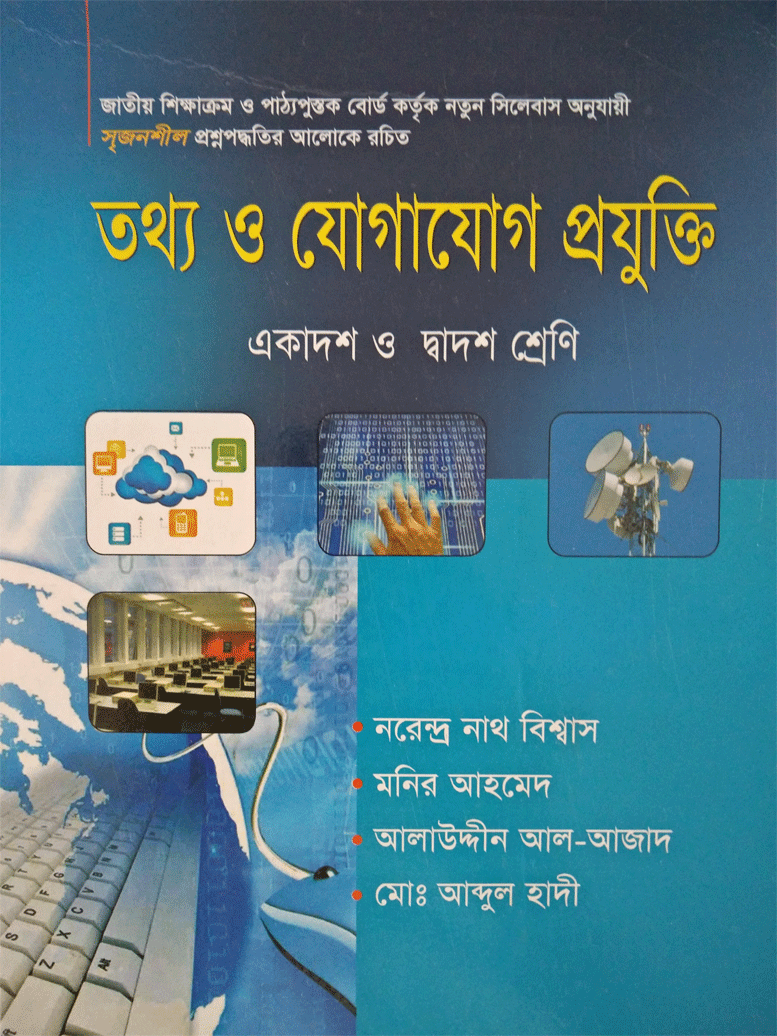 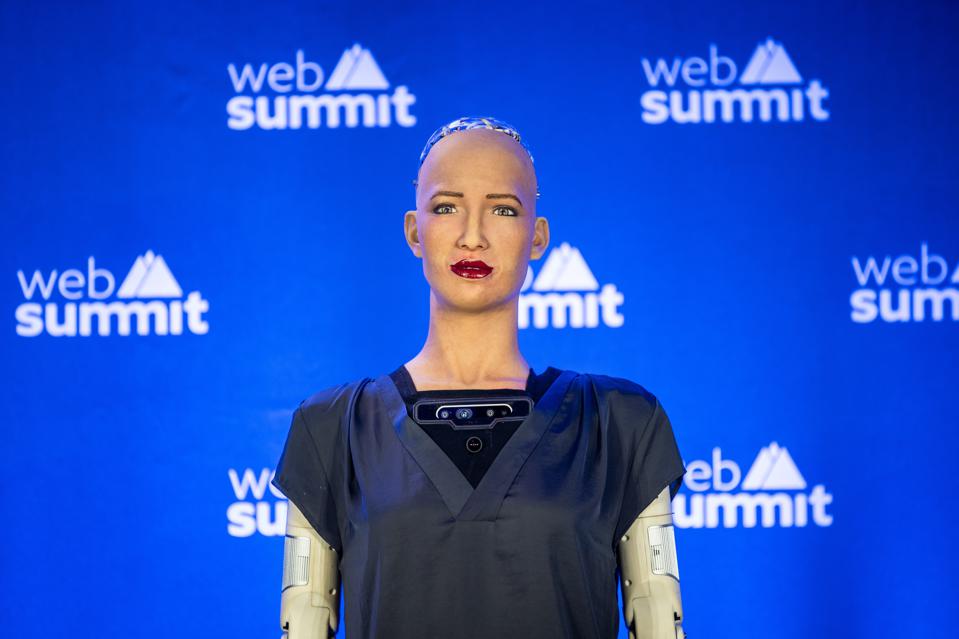 রোবট- সোফিয়া
এসো ছবিগুলো দেখি
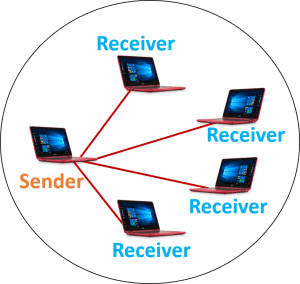 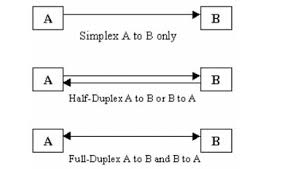 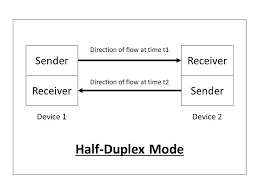 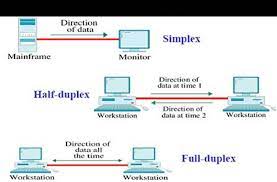 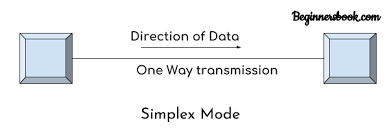 ডেটা ট্রান্সমিশন মোড
[Speaker Notes: আজকের পাঠ।]
শিখনফল
এই পাঠ শেষে শিক্ষার্থীরা...
ডেটা ট্রান্সমিশন মোড কী তা বলতে পারবে;
 ডেটা ট্রান্সমিশন মোডের প্রকারভেদ বলতে পারবে;
বিভিন্ন প্রকার ডেটা ট্রান্সমিশন মোড বর্ণনা করতে পারবে।
ডেটা ট্রান্সমিশন মোড
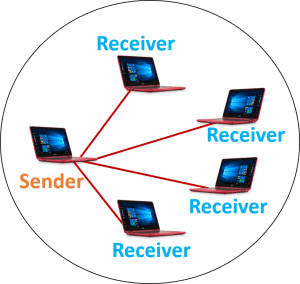 ডেটা কমিউনিকেশন ব্যবস্থায় উৎস থেকে গন্তব্যে ডেটা পাঠানো হয়। উৎস থেকে           গন্তব্যে ডেটা স্থানান্তরের ক্ষেত্রে ডেটা প্রবাহের দিককে ডেটা ট্রান্সমিশন মোড বলা হয়।
একক কাজ
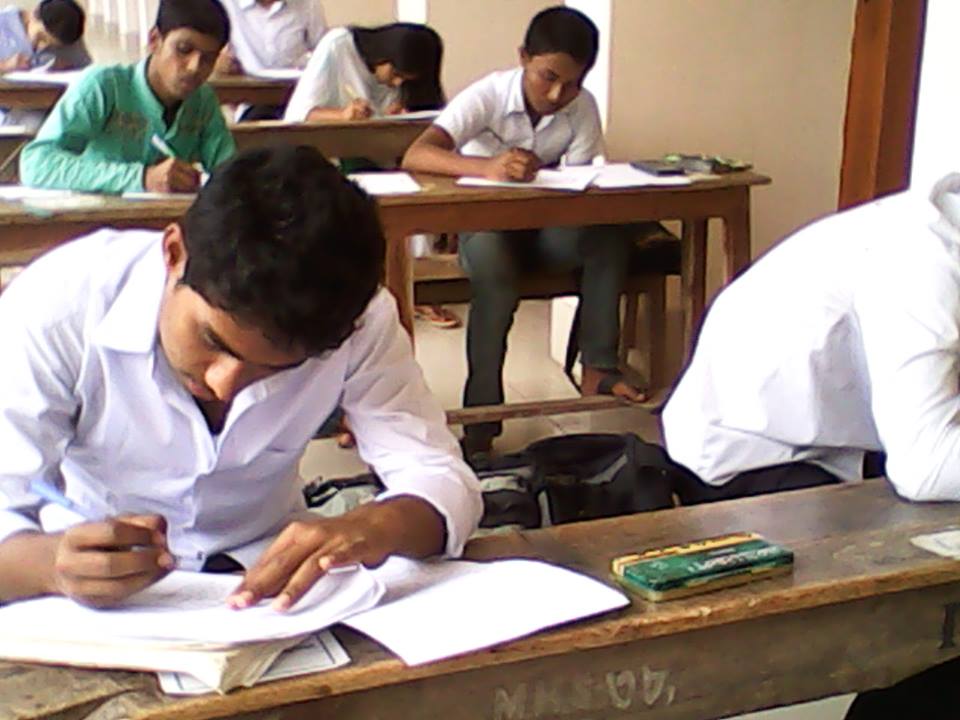 প্রশ্নঃ ডেটা ট্রান্সমিশন মোড কী ?
প্রশ্নঃ উৎস থেকে গন্তব্যে ডেটা স্থানান্তরের ক্ষেত্রে ডেটা প্রবাহের দিককে ডেটা ট্রান্সমিশন মোড বলা হয়।
9
[Speaker Notes: আপনারা উত্তর খাতায় লিখবেন। সময়- ২ মিনিট।]
নিচের বিষয়গুলো মনোযোগ 
সহকারে লক্ষ্য করি
ডেটা ট্রান্সমিশন মোডের প্রকারভেদ
১
৩
২
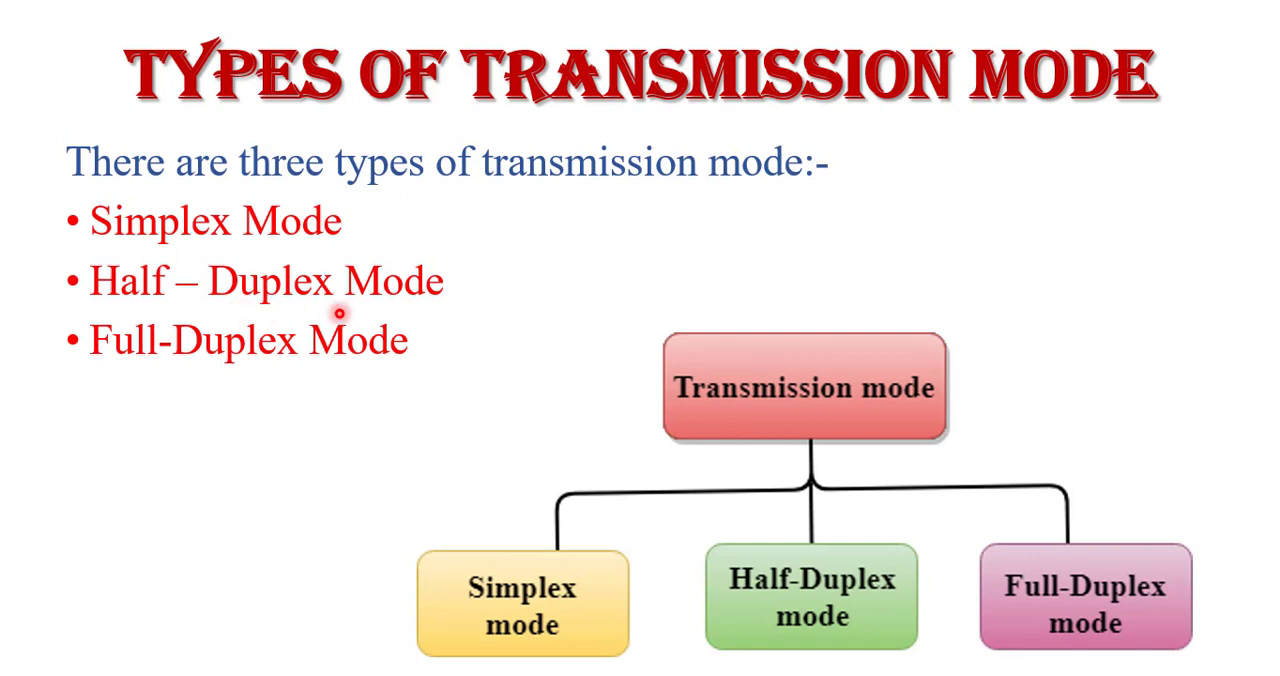 জোড়ায় কাজ
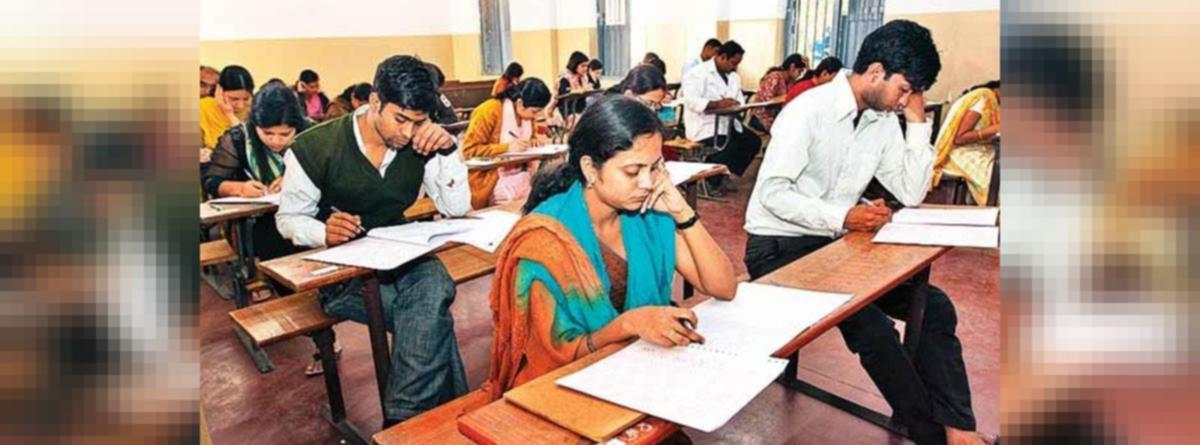 প্রশ্নঃ ডেটা ট্রান্সমিশন মোড কত প্রকার ও কি কি?
উত্তরঃ ডেটা ট্রান্সমিশন মোড ৩ প্রকার যথা-  
১। সিমপ্লেক্স
২। হাফ-ডুপ্লেক্স
৩। ফুল-ডুপ্লেক্স
[Speaker Notes: আপনারা উত্তর খাতায় লিখবেন। সময় ৩ মিনিট।]
সিমপ্লেক্স (Simplex)
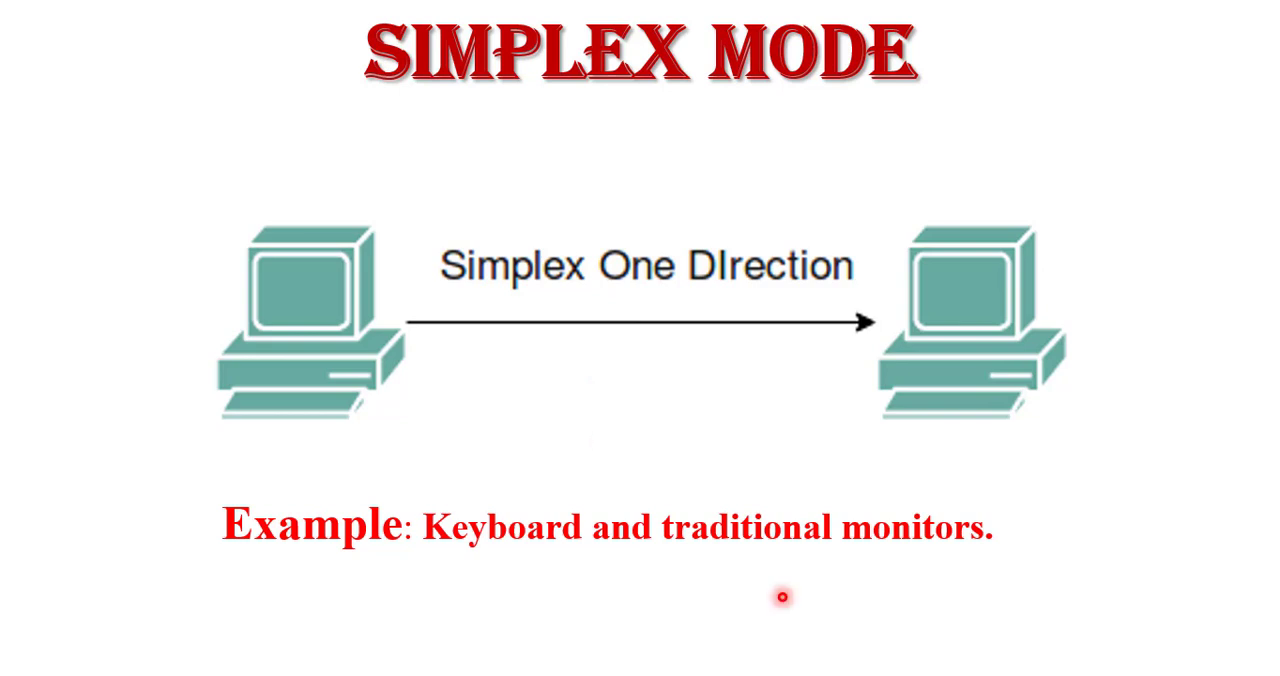 টেলিভিশন
রেডিও
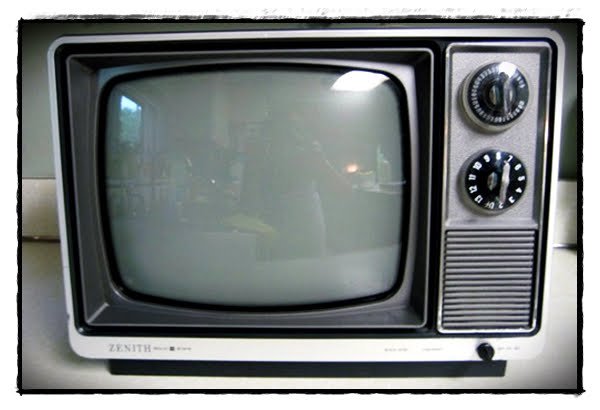 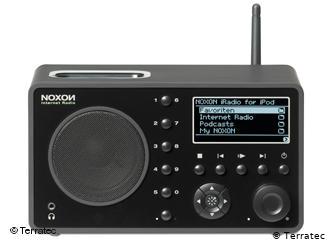 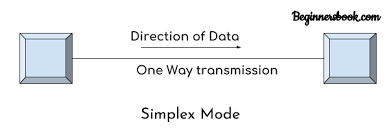 [Speaker Notes: এ মোডে কেবলমাত্র একদিকে ডেটা প্ররণের ব্যবস্থা থাকে।]
হাফ-ডুপ্লেক্স(Half-Duplex)
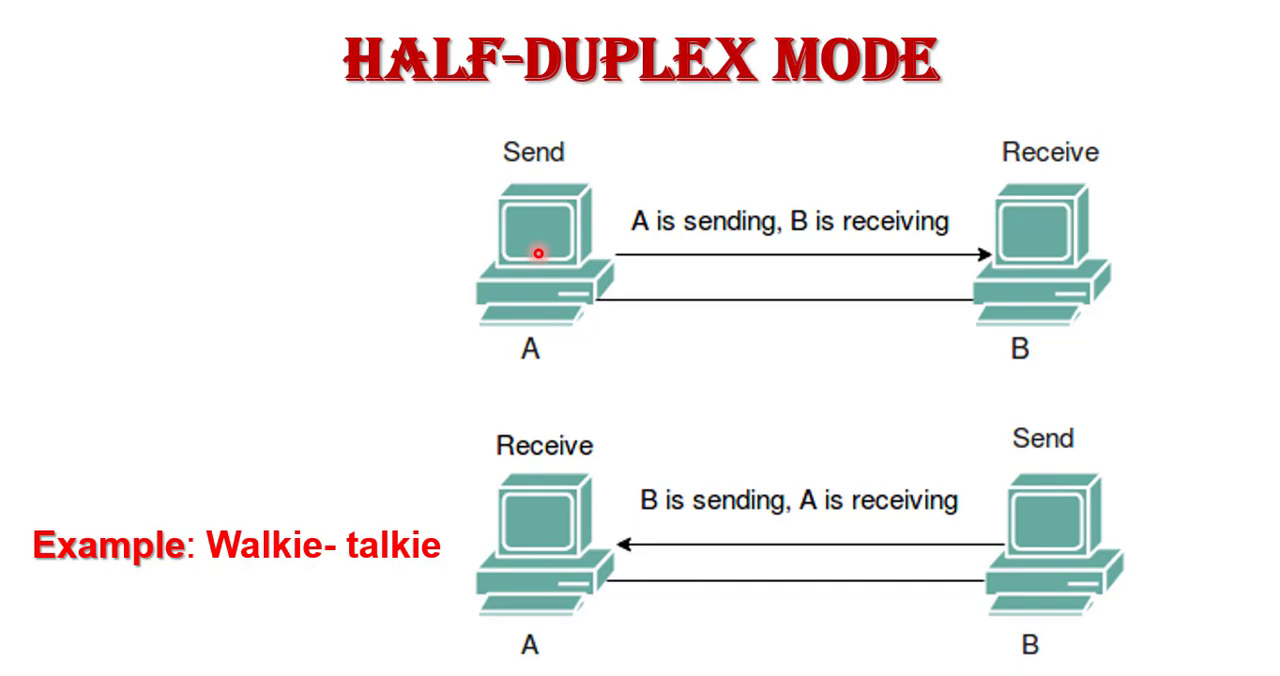 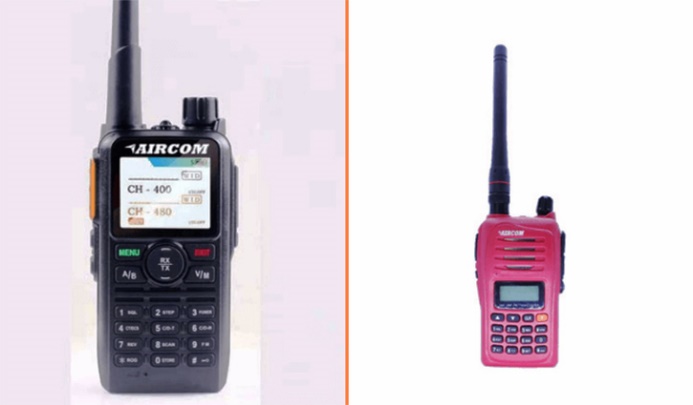 [Speaker Notes: এ মোডে উভয় দিক থেকে ডেটা প্ররণের বা গ্রহণের  সুযোগ থাকে কিন্ত গ্রহণ ও প্রেরণ একই সাথে করতে পারে না।]
ফুল-ডুপ্লেক্স (Full-Duplex)
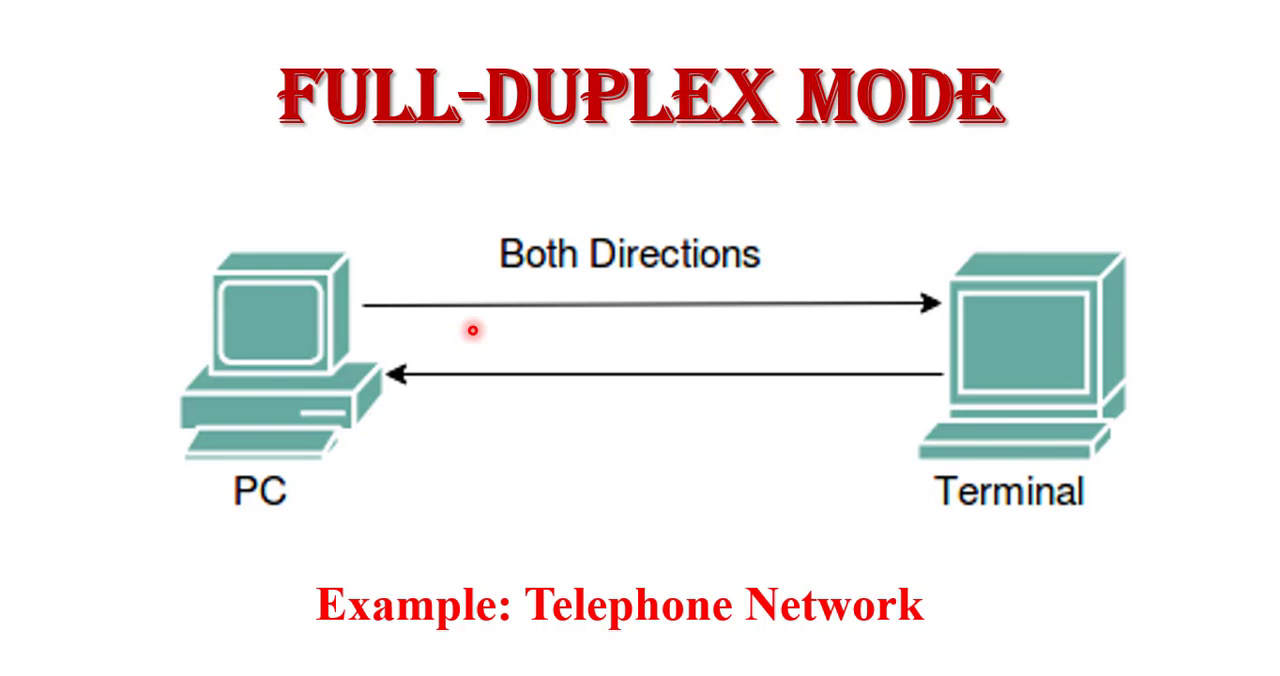 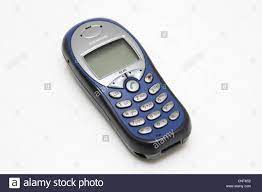 [Speaker Notes: এ  মোডে  একই  সময়ে উভয় দিক হতে ডেটা প্রেরণের ব্যবস্থা থাকে।]
দলগত  কাজ
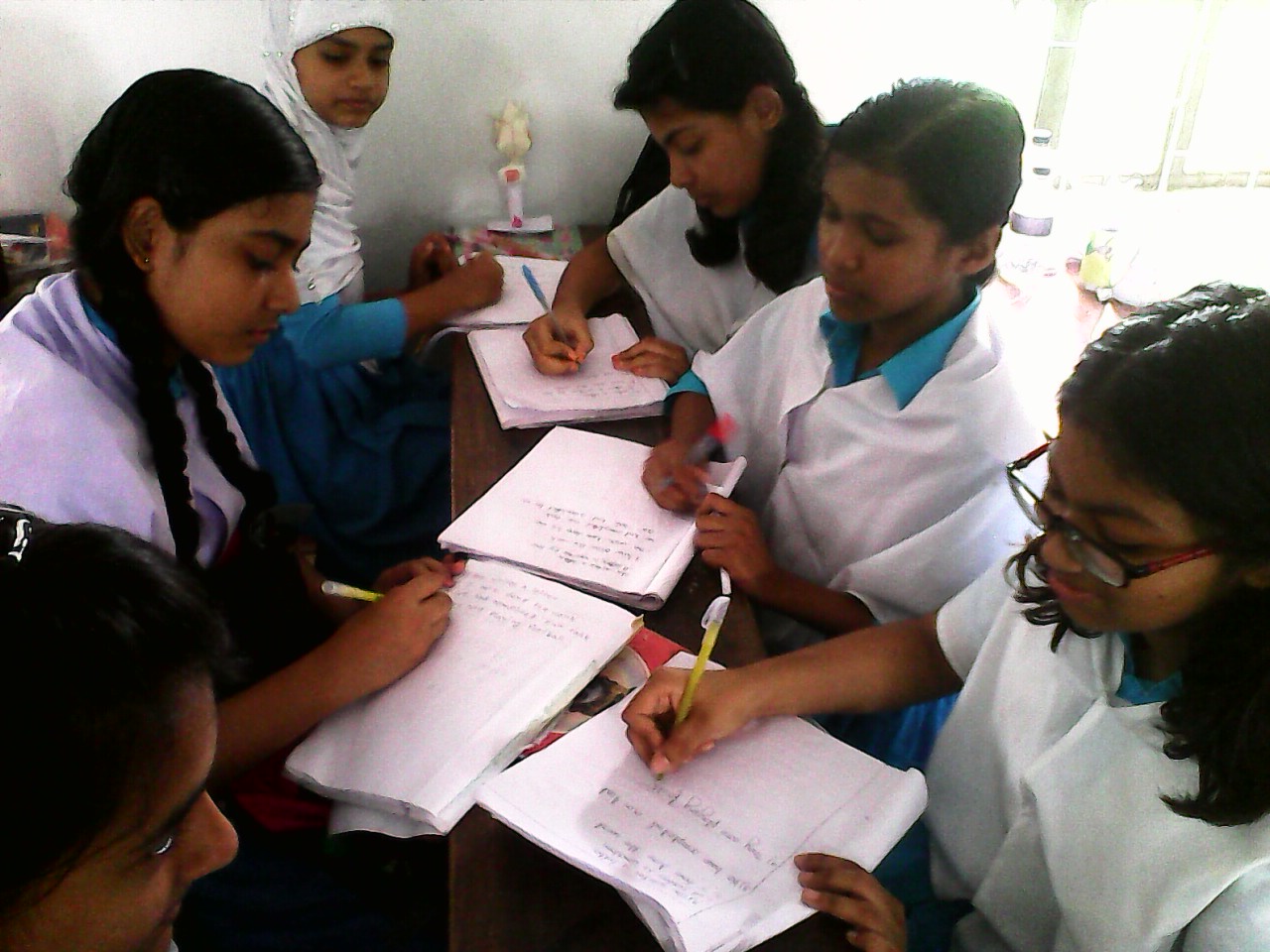 প্রশ্নঃ Half-Duplex ও  Full-Duplex এর পার্থক্য লিখ?
17
[Speaker Notes: আপনারা উত্তর খাতায় লিখবেন।  সময় ৫ মিনিট ।]
উত্তরঃ হাফ-ডুপ্লেক্স ও ফুল-ডুপ্লেক্স এর মধ্যে পার্থক্যঃ
সার সংক্ষেপ
ডেটা ট্রান্সমিশন মোড
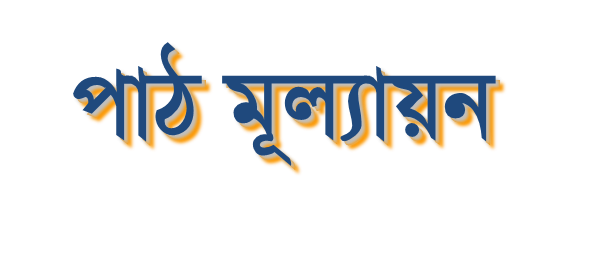 চিত্র দু’টি লক্ষ কর এবং নিচের প্রশ্নের উত্তর দাওঃ
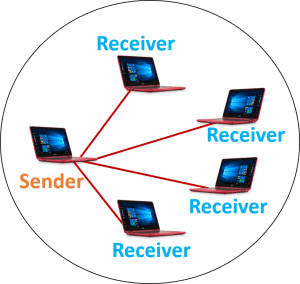 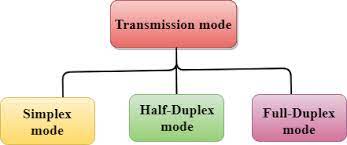 
১। উৎস থেকে গন্তব্যে ডেটা স্থানান্তরের ক্ষেত্রে ডেটা প্রবাহের দিককে কী বলা হয়?
     (ক) মডেম       (খ) ডেটা ট্রান্সমিশন মোড           (গ) ফ্যাক্স          (ঘ) হাইওয়ে
২। ডেটা ট্রান্সমিশন মোড কত প্রকার ?
     (ক)  ৩            (খ)  ২	      (গ)  ৪           (ঘ)  ৫

[Speaker Notes: শ্রেণি কার্যক্রমে সময় থাকলে ভিডিওটি দেখে নি্বেন ।]
এসাইনমেন্ট
প্রশ্নঃডেটা প্রবাহের দিকের উপর ভিত্তি করে ডেটা ট্রান্সমিশন মোড কত প্রকার ও কী কী ব্যাখ্যা কর।
[Speaker Notes: দয়া করে খাতাই লিখে নিন।]
রেফারেন্সঃ
 ১। NCTB অনুমোদিত  আইসিটি বই। 
 ২। শিক্ষক বাতায়ন। 
 ৩। You Tube.
 ৪। মুক্তপাঠ।
[Speaker Notes: আপনারা সবাই শিক্ষক বাতায়ন ও মুক্তপাঠের সদস্য হবেন।]
করোনা সচেতনতাঃ-
১।স্বাস্থ্য-সুরক্ষা বিধি অনুশীলন করুন।
২। মাস্ক পরুন, সেবা নিন।
৩। সামাজিক দূরত্ব বজায় রাখুন।
[Speaker Notes: আপনারা সবাই করোনা টিকা নিবেন।]
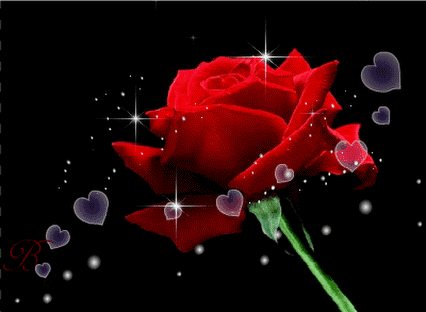 সবাইকে ধন্যবাদ